Tribulation Saints …
Revelation 7:1-17
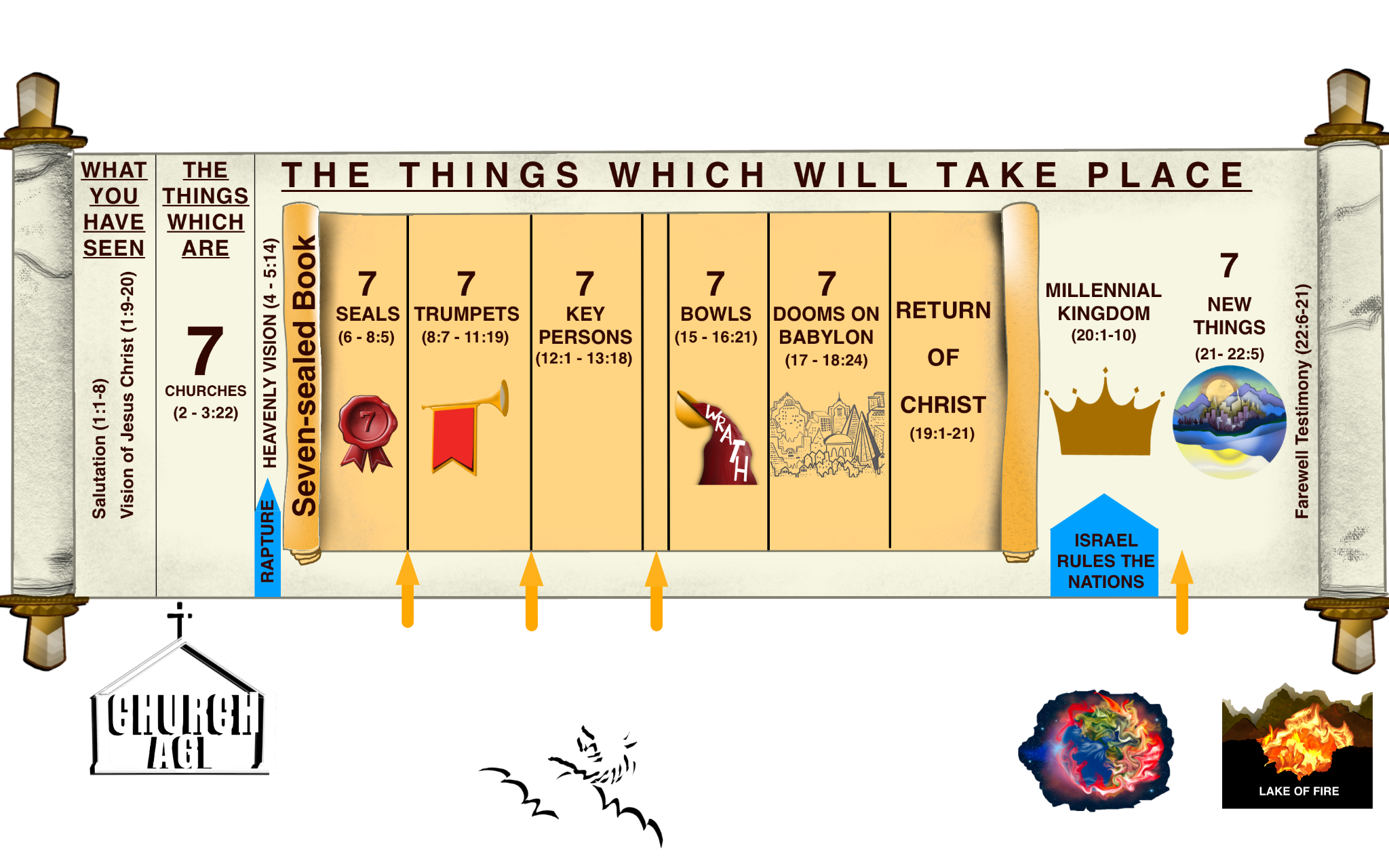 For when they say, ‘Peace and safety!’ then sudden destruction comes upon them, as labor pains upon a pregnant woman. And they shall not escape.     
1 Thessalonians 5:3
When the Lord Jesus is revealed from heaven with his mighty angels in flaming fire, taking vengeance on those who do not know God, to those who do not obey the gospel of our Lord Jesus. These shall be punished with everlasting destruction from the presence of the Lord...     2 Thessalonians 1:7
That they all may be condemned who did not believe the truth but had pleasure in unrighteousness. 
2 Thessalonians 2:12
Yes, many people and strong nations shall come to seek the Lord of hosts in Jerusalem, And to pray before the Lord. Thus says the Lord of hosts: “In those days ten men from every language of the nations shall grasp the sleeve of a Jewish man, saying, ‘Let us go with you, for we have heard that God is with you.’”
Zechariah 8:22-23
When the Son of Man comes in His glory, and all the holy angels with Him, then He will sit on the throne of His glory. All the nations will be gathered before Him, and He will separate them one from another, as a shepherd divides his sheep from the goats.
Matthew 25:31-32
I will bring the one-third part through the fire, will refine them as silver is refined, and test them as gold is tested. They will call on My name, and I will answer them. I will say, ‘This is My people’; and each one will say, ‘The Lord is my God.’”
Zechariah 13:9
Revelation 7:1-8
(1) After these things I saw four angels standing at the four corners of the earth, holding the four winds of the earth, that the wind should not blow on the earth, on the sea, or on any tree. (2) Then I saw another angel ascending from the east, having the seal of the living God. And he cried with a loud voice to the four angels to whom it was granted to harm the earth and the sea, (3) saying, “Do not harm the earth, the sea, or the trees till we have sealed the servants of our God on their foreheads. (4) And I heard the number of those who were sealed. One hundred and forty-four thousand of all the tribes of the children of Israel were sealed …”
The Lord said to him, ‘Go through the midst of the city, even through the midst of Jerusalem, and put a mark on the foreheads of the men who sign and groan over all the abominations which are being committed in its midst.’ But to the other He said in my hearing, ‘Go through the city after him and strike; do not let your eye have pity and do not spare. Utterly slay old men, young men, maidens, little children, and women, but do not touch any man on whom is the mark. God says, ‘I’m coming in judgment, and I’m going to spare the people that are marked.’
Ezekiel 9:4-6
They were told not to hurt the grass of the earth, nor any green thing, nor any tree, but only men who do not have the seal of God on their foreheads.
Revelation 9:4
Then I looked, and behold, a Lamb standing on Mount Zion, and with Him one hundred and forty-four thousand, having His Father’s name written on their foreheads.
Revelation 14:1
These are the ones who were not defiled with women, for they are virgins. These are the ones who follow the Lamb wherever He goes. These were redeemed from among men, being firstfruits to God and to the Lamb. And in their mouth was found no deceit, for they are without fault before the throne of God.
Revelation 14:4-5
And this gospel of the kingdom will be preached in all the world as a witness to all the nations, and then the end will come.
Matthew 24:14
(1)God be merciful to us and bless us, and cause His face to shine upon us that Your way may be known on the earth, Your salvation among all nations.
(7) God blesses us, and all the ends of the earth shall fear Him.

Psalm 67:1 and 7
Revelation 7:9-17
(9) After these things I looked, and behold, a great multitude which no one could number, of all nations, tribes, peoples, and tongues, standing before the throne and before the Lamb, clothed with white robes, with palm branches in their hands, (10) and crying out with a loud voice, saying, “Salvation belongs to our God who sits on the throne, and to the Lamb!” (11) All the angels stood around the throne and the elders and the four living creatures, and fell on their faces before the throne and worshiped God, (12) saying: “Amen! Blessing and glory and wisdom, Thanksgiving and honor and power and might, Be to our God forever and ever. Amen.” (13) Then one of the elders answered, saying to me, “Who are these arrayed in white robes, and where did they come from?” (14) And I said to him, “Sir, you know.” So he said to me, “These are the ones who come out of the great tribulation, and washed their robes and made them white in the blood of the Lamb. (15) Therefore they are before the throne of God, and serve Him day and night in His temple. And He who sits on the throne will dwell among them. (16) They shall neither hunger anymore nor thirst anymore; the sun shall not strike them, nor any heat; (17) for the Lamb who is in the midst of the throne will shepherd them and lead them to living fountains of waters. And God will wipe away every tear from their eyes.”
For this is good and acceptable in the sight of God our Savior, who desires all men to be saved and to come to the knowledge of the truth.
1 Timothy 2:3-4
The Lord is not slow about His promise, as some count slowness, but is patient toward you, not wishing for any to perish but for all to come to repentance.
2 Peter 3:9